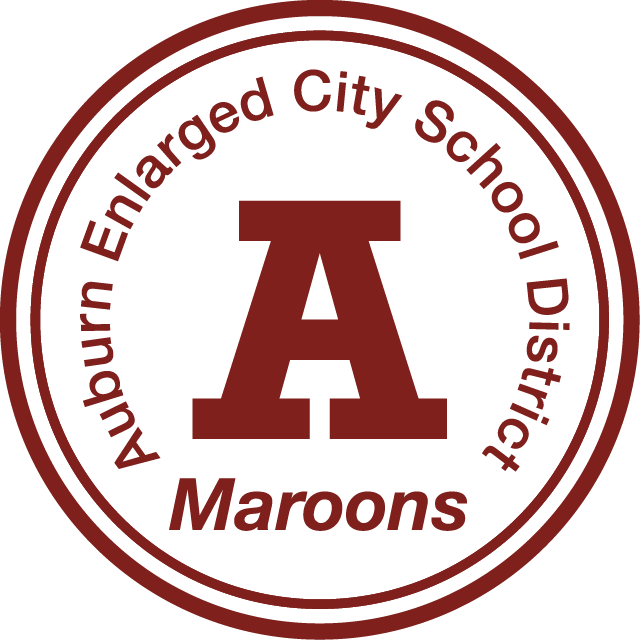 Digital Learning Family Engagement PLan
Goals for 2019-2020 
Library to be open during a spring parent evening event in each building. Computers available for families to see different programs being used in buildings. 
Monthly newsletters (Building and District) to highlight a digital learning focus.


Goals for 2020-2021
Districtwide e-communication plan
Post a digital learning highlight once per month from each building

                                                                                                                                                                                      Created March 12th, 2020